Cultivate an organizational culture that can equip staff with the skills to provide new areas of library services
What do we mean by organizational culture?
Organizational Culture is a system of shared assumptions, values, and beliefs, which governs how people behave to solve problems of external adaptation and internal integration in the organization.
Vision for the future

Goal: a library without books

We will create a new library built around open access, research data management, digital humanities, student engagement and experience

The loss of the collection is an opportunity to move forward fast

We need to be proactive and reach out to  librarians across the country; to our faculty in scholarship; to our students  to create new experiences.

Internally, we should encourage teamwork and engage the staff

Our library will not have books
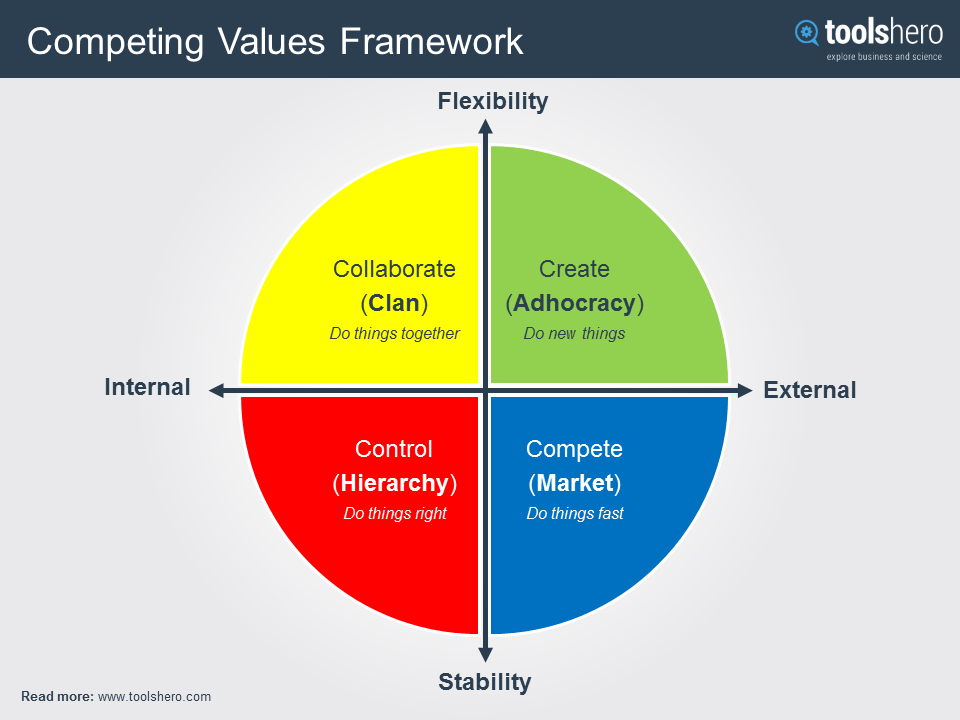 Create
1. New Behavioural Competencies Framework
2. New Performance Review System
3. Celebrating Success (fast, new, positive)
Collaborate
1. Library Connect – Internal Wiki for new ideas
2. New Disaster Management Group (other libraries)
3. Beyond Libraries – New Museum Conservation Project
Control
(Do things right)
1. New Structure – for innovative library roles 
2. Guidelines – set up rules and policies 
3. Milestones  achieve timeline  celebration
Compete
(Do things fast)
1. Change – incremental and ongoing
2. Identify Best Practice – other libraries in country
3. Implement in first six months, e.g. fundraising campaign
Resource Implications
1. 5% of library budget reserved for staff development
2. Training courses
3. Time
Measures of Success
1. Staff retention: 80% after one year
2. Number of staff development training hours
3. Anonymous employee surveys
4. Number of Fun Cafes